Catálogo
nANOVACAS
Tabla de fabada asturiana
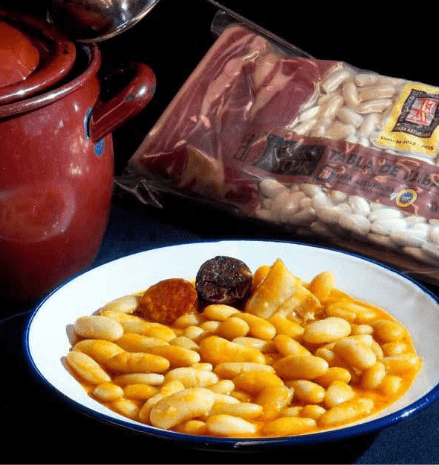 Tabla de fabada asturiana, contiene: fabes (300g.), chorizo (1 ud.), morcilla (1 ud.), tocino (125g.), lacón (125g.) y la receta para la fabada tradicional.

Alérgenos: Contiene soja.



15€
Mermelada de jalea de sidra
Está elaborada con sidra natural y es perfecta para acompañar quesos azules.

Sin alérgenos.

Cantidad: 115 g


2,50€
Chorizo de avestruz
Exquisito chorizo elaborado con carne de avestruz y cerdo. Es un chorizo artesano bajo en calorías y colesterol. 


	Alérgenos: Sin gluten.

	Cantidad: 1 ud, 350 g.

4,10 €
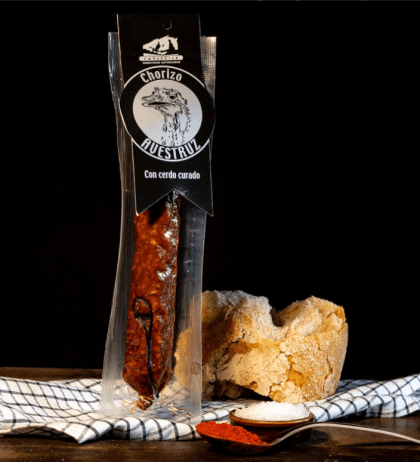 Embutido de jabalí
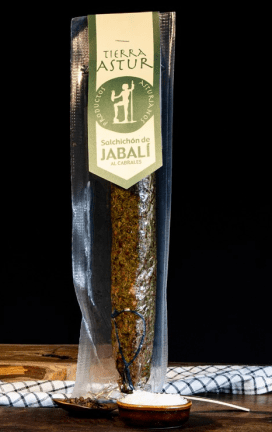 Exquisito y original  salchichón de jabalí y cerdo, a las que se le añade queso cabrales.


	Cantidad: 1 ud , 350 g



6,00€
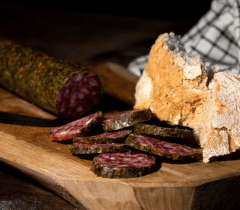 Paté de cabrales
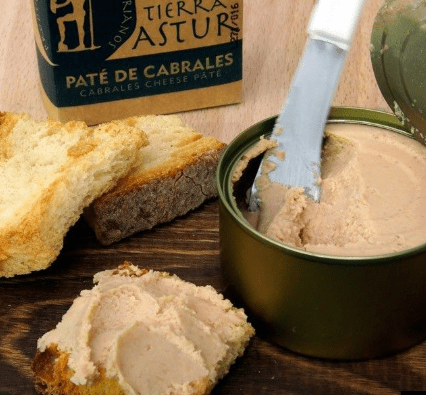 Paté artesanal de queso cabrales. Textura fina, muy untuoso, con el sabor y la fuerza del queso asturiano más internacional. 

 	Alérgenos: Sin gluten. Contiene leche y huevos. 

	Cantidad: 100 gramos.


2,40€
Paté de oricios de mar
Exclusivo paté de marisco preparado con Erizos del Mar Cantábrico. 

Sin alérgenos.

Cantidad: 100 g



6,90€
Paté de centollo
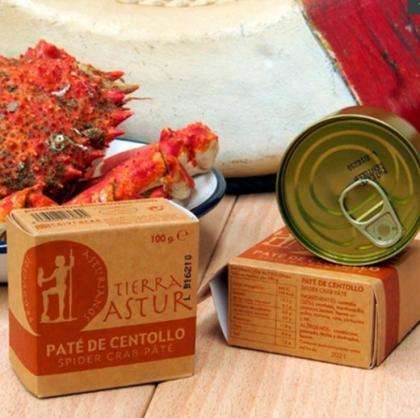 Exclusivo paté de marisco preparado con Centollo del Mar Cantábrico.

	Sin alérgenos.

	Cantidad: 100 g

	3,90 €
Callos con jamón
Callos tradicionales elaborados en Asturias.  Populares en Asturias por el festival de los Callos en Noreña, un plato típico ahí.

	Alérgenos: Sin gluten. 

	Cantidad: 630 g

		4,90€
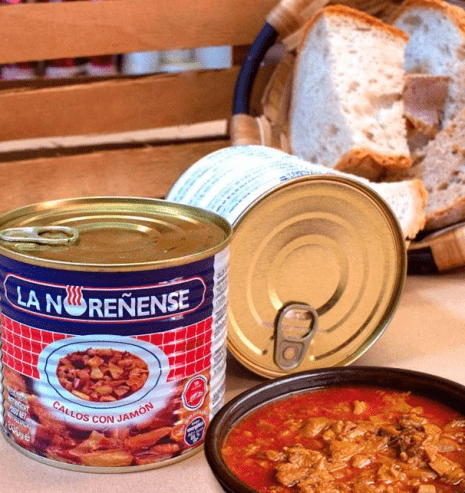 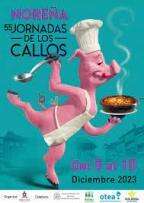 Chorizinos a la sidra
Auténticos chorizos ahumados de calidad extra cocinados a la sidra natural de Asturias. Es un producto estrella en todas las sidrerías y está presente en todas las comidas y las espichas populares.

Alérgenos: Puede contener sulfitos. Sin gluten.

Cantidad: 200 g

3,30€
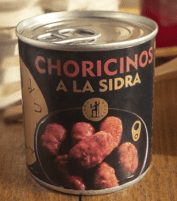 Galletinas de mantequilla y avellana
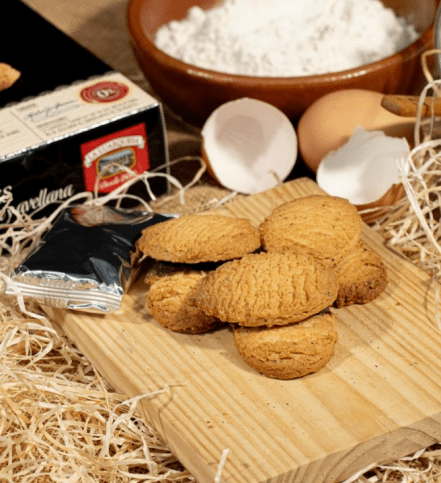 Deliciosas galletas de mantequilla y avellana, con sabores asturianos con un toque dulce.


Alérgenos:  Harina de trigo, mantequilla, huevos y avellanas. Puede contener harina de soja y frutos de cáscara.

Cantidad: 350g


6,90€
Carajitos asturianos
Los carajitos son unas pastas asturianas elaboradas de forma artesanal con avellana, azúcar y clara de huevo. 

	Alérgenos: Contiene frutos secos y huevo.

	Cantidad: 12 ud, 350 gramos aprox.

5,14€
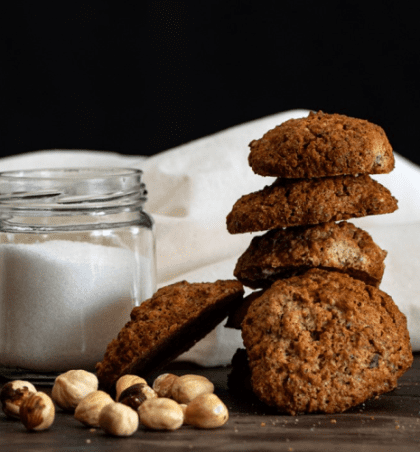 Salsa de mostaza con miel
Elaborada de miel , mostaza, agua, vinagre, semillas de mostaza y sal.



Alérgenos: Contiene mostaza.

Cantidad: 310 ml


4,10€
Imanes
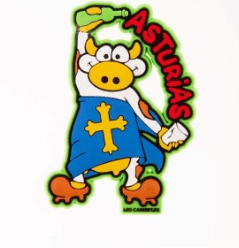 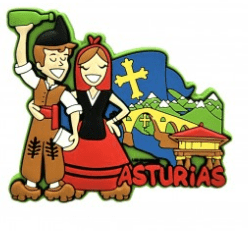 3,50€
3,50€
3,50€
FIN
gracias POR VER NUESTRO CATÁLOGO.
nanovacas@gmail.com